GLOBAL AIDS UPDATE 2019
COMMUNITY ENGAGEMENT
GLOBAL AIDS UPDATE 2019
STATE OF THE EPIDEMIC
HIV prevalence, adults (aged 15–49 years), by sub-national level, 
sub-Saharan Africa, 2018
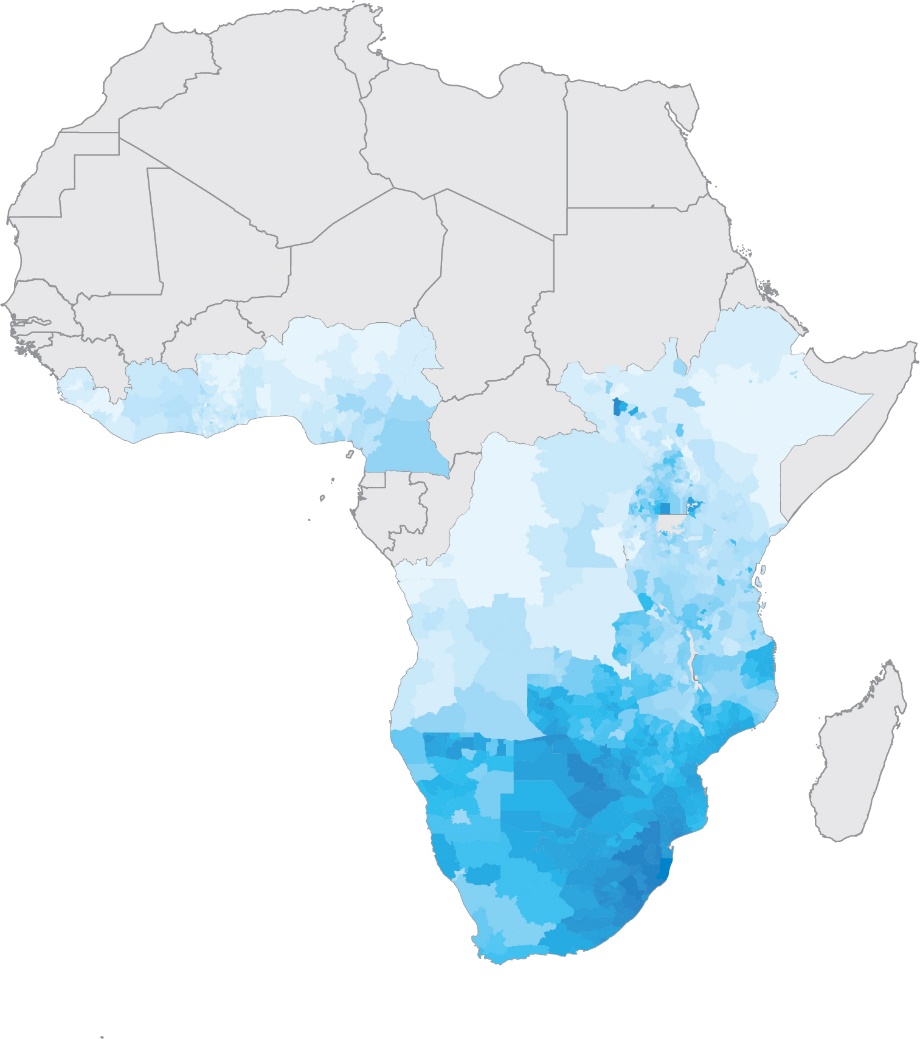 HIV prevalence (%)
30
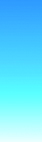 25
20
15
10
5
0
Note: Grey = sub-national data not available.
Source: UNAIDS special analysis, 2019.
Number of AIDS-related deaths, global, 1990–2018 and 2020 target
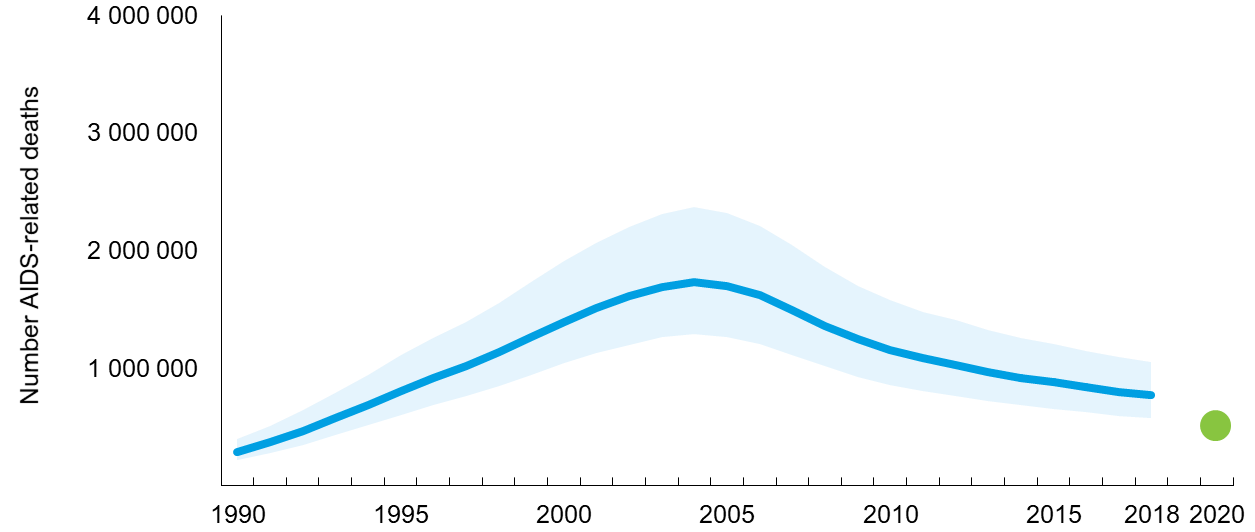 0
AIDS-related deaths
Target
Source: UNAIDS 2019 estimates.
Number of AIDS-related deaths, eastern and southern Africa and western 
and central Africa, and regions outside sub-Saharan Africa, 1990–2018
1 400 000
1 200 000
Number of AIDS-related deaths
1 000 000
800 000
600 000
400 000
200 000
0
1990
1995
2000
2005
2010
2015
2018
Eastern and
southern Africa
Western and 
central Africa
Regions outside 
sub-Saharan Africa
Source: UNAIDS 2019 estimates.
Number of new HIV infections, global, 1990–2018 and 2020 target
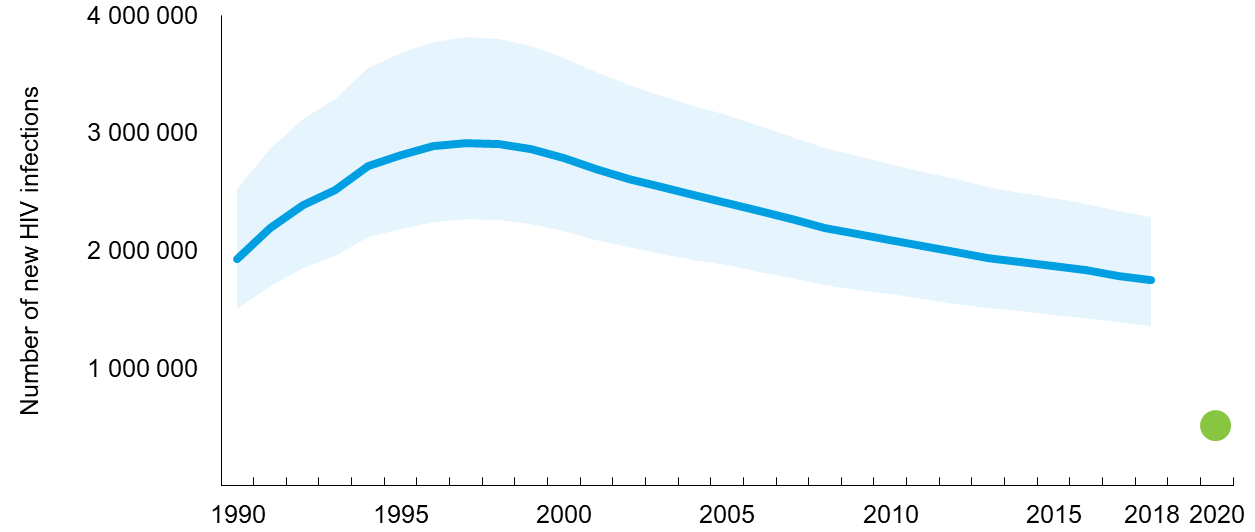 0
New HIV infections
Target
Source: UNAIDS 2019 estimates.
Number of new HIV infections, eastern and southern Africa and western 
and central Africa, and regions outside sub-Saharan Africa, 1990–2018
2 500 000
Number of new HIV infections
2 000 000
1 500 000
1 000 000
500 000
0
1990
1995
2000
2005
2010
2015
2018
Eastern and
southern Africa
Western and 
central Africa
Regions outside 
sub-Saharan Africa
Source: UNAIDS 2019 estimates.
Trends in new HIV infections, by region, 2010–2018
400 000
350 000
300 000
250 000
200 000
150 000
100 000
50 000
0
120 000
1 200 000

1 000 000
Number of new HIV infections
Number of new HIV infections
Number of new HIV infections
+7%
100 000
-9%
80 000
800 000
-28%
60 000
600 000
-21%
-5%
40 000

20 000

0
400 000

200 000

0
-18%
2010
2011
2012
2013
2014
2015
2016
2017
2018
2010
2011
2012
2013
2014
2015
2016
2017
2018
2010
2011
2012
2013
2014
2015
2016
2017
2018
Asia and the Pacific
Asia and the Pacific without China and India
Latin America
Latin America without Brazil
Eastern and southern  Africa
Eastern and southern Africa  without South Africa
180 000
160 000
140 000
120 000
100 000
80 000
60 000
40 000
20 000
0
Number of new HIV infections
350 000
25 000
Number of new HIV infections
Number of new HIV infections
300 000
+29%
-13%
20 000
+10
250 000
200 000
15 000
-23%
150 000
+33
10 000
100 000
50 000
0
-4%
5000

0
2010
2011
2012
2013
2014
2015
2016
2017
2018
2010
2011
2012
2013
2014
2015
2016
2017
2018
2010
2011
2012
2013
2014
2015
2016
2017
2018
Middle East and  North Africa
Middle East and North Africa  without Iran (Islamic Republic of) and the Sudan
Eastern Europe  and central Asia
Eastern Europe and central Asia  without the Russian Federation
Western and  central Africa
Western and central Africa  without Nigeria
Source: UNAIDS 2019 estimates.
Relative risk of HIV acquisition by subpopulations aged 15–49 
compared to adults aged 15–49 in the total population, global, 2018
Transgender people
Gay men and other men who  have sex with men
People who inject drugs
Sex workers
0
5
10
15
20
25
Relative risk
Note 1: 	Relative risk compares the incidence of two populations. Incidence for sex workers, people who inject drugs and transgender people was estimated and then divided by the global incidence of HIV among adults aged 15–49, estimated using the Spectrum models. Incidence for gay men and other men who have sex with men was estimated and then divided by the global incidence of HIV among male adults aged 15–49.
Note 2: 	Transgender people estimates are derived only in the Asia and the Pacific, Caribbean, Latin America, and West and central Europe and North America regions.
Note 3: 	Relative risk is interpreted as follows: sex workers have 21 times greater risk of acquiring HIV than adults aged 15–49 in the total population
Source: UNAIDS special analyses using Spectrum 2019 results and 2019 Global AIDS Monitoring submissions, supplemented by data 
from published literature.
Distribution of new HIV infections (aged 15–49 years), 
by population group, 2018
GLOBAL
Eastern and southern Africa
Western and central Africa
People who inject drugs
8%
Sex workers 3%
Sex workers 6%
Sex workers 14%
Gay men and other men who have sex  with men  
4%
People who inject drugs
12%
People who inject drugs
8%
Remaining  population  36%
Clients of sex workers and sex  partners of other key populations  10%
Gay men and other men who have sex  with men  
17%
Remaining  population  75%
Remaining  population  46%
Gay men and other men who have sex  with men  
17%
Transgender women
1%
Clients of sex workers and sex  partners of other key populations  18%
Clients of sex workers and sex  partners of other key populations  25%
Source: UNAIDS special analysis, 2019.
Distribution of new HIV infections (aged 15–49 years), 
by population group, 2018
Asia and the Pacific
Caribbean
Eastern Europe and central Asia
Remaining
population
1%
People who inject drugs  2%
Sex workers  6%
Sex workers  8%
Sex workers
7%
People who  inject drugs  13%
Remaining  population  22%
Clients of sex  workers and sex  partners of other  key populations  29%
Gay men and other men who have sex  with men  
22%
People who  inject drugs  41%
Gay men and other men who have sex with men
30%
Remaining  population  53%
Clients of sex  workers and sex  partners of other  key populations  25%
Transgender women
5%
Gay men and other men  who have sex with men
22%
Clients of sex workers and sex  partners of other key  populations
12%
Transgender women
2%
Source: UNAIDS special analysis, 2019.
Distribution of new HIV infections (aged 15–49 years), 
by population group, 2018
Latin America
Middle East and North Africa
Western and central Europe 
and North America
Sex workers
0.1%
Remaining  population  5%
Sex workers  12%
People who  inject drugs  11%
Remaining  population  12%
Sex 
workers 
3%
People who  
inject drugs
3%
Clients of sex  workers and sex  partners of other key populations  28%
Clients of sex  workers and sex  partners of other  key populations  22%
Remaining  population
35%
People who  inject drugs  37%
Gay men and  other men  who have sex  with men  
40%
Gay men and other men who have sex with men
51%
Transgender  women
4%
Gay men and other men who  have sex with men
18%
Clients of sex workers and sex partners of other key populations  15%
Transgender women 4%
Source: UNAIDS special analysis, 2019.
Ratio of new infections to people living with HIV, global and by region
(incidence-prevalence ratio), 2000–2018
Incidence-prevalence ratio
Target value
GLOBAL
Caribbean
Eastern Europe and Central Asia
30
30
30
Incidence-prevalence ratio
Incidence-prevalence ratio
Incidence-prevalence ratio
25
25
25
20
20
20
15
15
15
10
10
10
5
5
5
3
3
3
2000
2000
2000
2000
2000
2000
2000
2000
2000
2005
2005
2005
2005
2005
2005
2005
2005
2005
2010
2010
2010
2010
2010
2010
2010
2010
2010
2015
2015
2015
2015
2015
2015
2015
2015
2015
2018
2018
2018
2018
2018
2018
2018
2018
2018
Middle East and North Africa
Western and Central Europe and North America
Asia and the Pacific
30
30
30
Incidence-prevalence ratio
Incidence-prevalence ratio
Incidence-prevalence ratio
25
25
25
20
20
20
15
15
15
10
10
10
5
5
5
3
3
3
Eastern and Southern Africa
Latin America
Western and Central Africa
30
30
30
Incidence-prevalence ratio
Incidence-prevalence ratio
Incidence-prevalence ratio
25
25
25
20
20
20
15
15
15
10
10
10
5
5
5
3
3
3
Source: UNAIDS 2019 estimates.
Incidence-prevalence ratio, by country, 2018
Source: UNAIDS 2019 estimates.
GLOBAL AIDS UPDATE 2019
A COMBINATION
APPROACH
TO HIV PREVENTION
Prevalence of unsupressed HIV (>1,000 copies/ml) among adults 
(aged 15 years and older), eastern and southern Africa, 2018
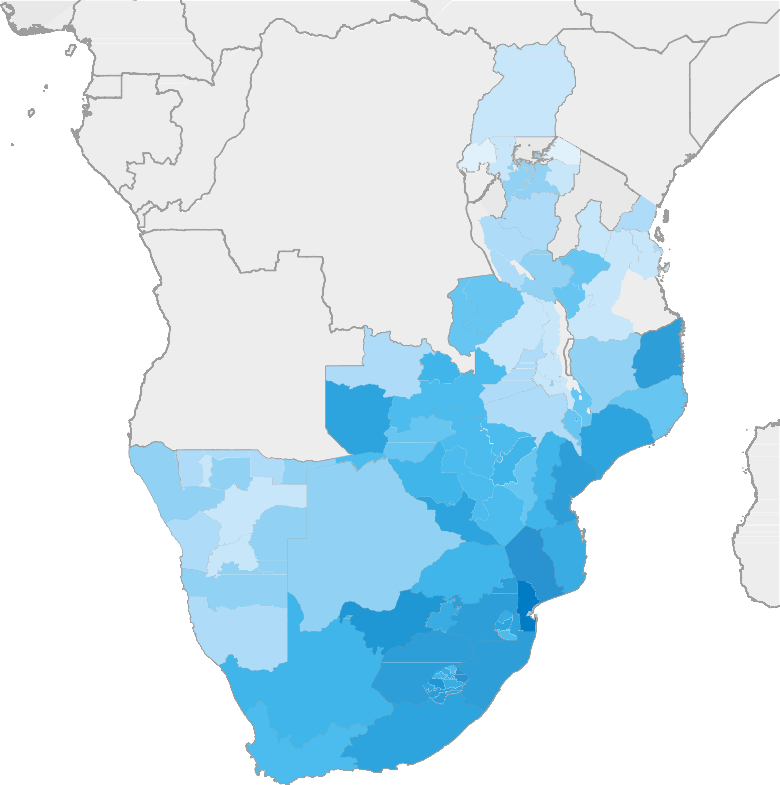 Unsuppressed HIV (%)
30
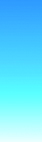 25
20
15
10
5
0
Note: Grey = sub-national data not available.
Source: UNAIDS special analysis, 2019.
Percentage of sex workers who reported receiving at least two prevention services in the past three months, selected countries, 2016–2018
100
90
80
70
60
Per cent
Notes: Possible prevention services received: condoms and lubricant, counselling on condom use and safe sex, and testing of sexually transmitted infections.

The use of an asterisk (*) indicates that data for marked countries come from programme data (which tend to show higher values) and not from a survey.
50
40
30
20
10
0
Pakistan
Tunisia
Algeria
Sri Lanka
Bangladesh
South Sudan
Dominican Republic
United Republic of Tanzania
Brazil
Sao Tome and Principe
Viet Nam
Guatemala
Nepal*
Philippines
Malaysia
Dominica*
Zimbabwe
Burkina Faso
Tajikistan
Lao People’s Democratic Republic
Niger*
Republic of Moldova
Morocco*
Suriname
Malawi*
Thailand
North Macedonia
Costa Rica
Belarus
Kazakhstan*
Nicaragua
Côte d’Ivoire
Armenia
Singapore
Panama*
Cambodia*
Source: Global AIDS Monitoring, 2016–2018.
Percentage of gay men and other men who have sex with men who reported receiving 
at least two prevention services in the past three months, selected countries, 2016–2018
100
90
80
70
60
Per cent
Notes: Possible prevention services  received: condoms and lubricant,  counselling on condom use and safe sex, and testing of sexually transmitted  infections.

The use of an asterisk (*) indicates that
data for marked countries come from  programme data (which tend to show  higher values) and not from a survey.
50
40
30
20
10
0
Pakistan
Bangladesh
Senegal
Lao People’s Democratic Republic
Dominica
Algeria
Guinea
Cambodia*
Viet Nam
Singapore*
Guatemala
Ireland
Sri Lanka
Saint Vincent and the Grenadines*
Philippines
Brazil
Dominican Republic
Bolivia (Plurinational State of)
Malaysia
Kyrgyzstan
Colombia
Côte d’Ivoire
Niger*
Morocco
North Macedonia
Thailand
Republic of Moldova
Malawi
Belarus
Honduras
Nicaragua
Zimbabwe*
Burkina Faso
Nepal*
Sao Tome and Principe
Panama*
Source: Global AIDS Monitoring, 2016–2018.
Percentage of people who inject drugs who reported receiving at least two prevention services in the past three months, selected countries, 2016–2018
100
90
80
70
60
Per cent
Notes: Possible prevention services  received: condoms and lubricant, counselling on condom use and safe  sex, and sterile injecting equipment.

The use of an asterisk (*) indicates that
data for marked countries come from  programme data (which tend to show  higher values) and not from a survey.
50
40
30
20
10
0
Malaysia
Pakistan
Sri Lanka
Uganda
Bangladesh
Viet Nam*
Iran (Islamic Republic of)
Myanmar
Armenia
Republic of Moldova
Kyrgyzstan*
Morocco
Philippines
North Macedonia
Belarus
Tajikistan
Nepal*
Seychelles
Cambodia*
Source: Global AIDS Monitoring, 2016–2018.
Percentage of transgender people who reported receiving at least two prevention services in the past three months, selected countries, 2016–2018
100
90
80
70
60
Per cent
Notes: Possible prevention services  received: condoms and lubricant, counselling on condom use and safe sex, and testing of sexually transmitted infections.

The use of an asterisk (*) indicates that
data for marked countries come from  programme data (which tend to show  higher values) and not from a survey.
50
40
30
20
10
0
Pakistan
Guatemala
Philippines
Nepal*
Bangladesh
Dominican Republic
Sri Lanka
Thailand
Bolivia (Plurinational State of)
Malaysia
Brazil
Honduras
Nicaragua
Cambodia*
Panama*
Source: Global AIDS Monitoring, 2016–2018.
Countries with reported numbers on HIV prevention and treatment services in prisons, 2016–2018
90
80
70
60
50
Number of countries
40
30
20
10
0
Distribution 
of sterile 
injecting 
equipment
Opioid 
substitution 
therapy
Condom 
distribution
Antiretroviral 
therapy
HIV testing
Source: Global AIDS Monitoring, 2016–2018.
Bringing together three generations of HIV outreach
Browser and social media ads
Social media 
inﬂuencer
Dating app ads
Broad
Lower
Sophisticated
Social profile outreach using  online marketing  and ads
OUTREACH
3.0
TECHNOLOGY USE
CONVERSION
REACH
Community-based organization or Nongovernmental organization
OUTREACH
2.0
Virtual spot or
social network  outreach
Peer-led 1-on-1 chats online
Physical spot and 
social network-based
outreach using in-person communication
OUTREACH
1.0
Simple
Narrow
Higher
Peer worker
Source: FHI 360, LINKAGES project. A vision for going online to accelerate the impact of HIV programs. Washington (DC): FHI 360; 2019.
HIV diagnoses by quarter, Jakarta, Indonesia, 
January 2017–March 2019
800
652
700
632
575
568
561
600
525
504
495
454
500
Number of 
new HIV 
diagnoses
400
Four online outreach streams activated; 
eight case-ﬁnding 
modalities implemented
300
200
100
0
Jul–Sep  2018
Oct–Dec  2018
Jul–Sep  2017
Oct–Dec  2017
Apr–Jun  2018
Jan–Mar  2019
Jan–Mar  2018
Jan–Mar  2017
Apr–Jun  2017
Source: Data from USAID/LINKAGES and the Jakarta Provincial Health Office (provided by FHI360).
Coverage 
of needle–syringe programmes and opioid substitution therapy,  selected countries, 2014–2018
100
90
Norway
80
France
Malaysia
Seychelles
70
Malta
Luxembourg
Ireland
60
Percentage of people who inject drugs receiving opioid substitution therapy
Portugal
Cyprus
Greece
Austria
Spain
Mauritius
50
Georgia
Morocco
40
Czechia
Australia
Serbia
Finland
30
Italy
Belgium
Viet Nam
Kenya
Bulgaria
North Macedonia
Senegal
Lithuania
Cambodia
United Republic of Tanzania
20
India
Hungary
Poland
Slovenia
Myanmar
Romania
Iran (Islamic Republic of)
Estonia
Albania
Latvia
Bosnia and Herzegovina
10
Indonesia
Mexico
Armenia
Thailand
Kyrgyzstan
Bangladesh
Belarus
Ukraine
Tajikistan
Source: Global AIDS Monitoring, 
2014–2018.
Azerbaijan
Nepal
Republic of Moldova
Afghanistan
Kazakhstan
0
200
0
100
300
400
500
600
700
Needles–syringes distributed per year per person who injects drugs
Number of opioid-dependent people on methadone maintenance treatment 
and new HIV diagnoses among people who inject drugs, Ireland, 2007–2017
Number on methadone
maintenance treatment
Number of new
HIV diagnoses
12 000
80
70
10 000
60
8000
50
6000
40
30
4000
20
2000
10
0
0
2007
2008
2009
2010
2011
2012
2013
2014
2015
2016
2017
Number of opioid-dependent people on methadone maintenance treatment
New HIV diagnoses among people who inject drugs
Note: There was an outbreak of HIV among homeless synthetic cathinone users in Dublin in 2015. This is reflected in the number of people newly diagnosed with HIV. Please see: Ireland: Country Drug Report. In: European Monitoring Centre for Drugs and Drug Addiction (EMCDDA) [Internet]. Lisbon: EMCDDA; [date unknown] (http://www.emcdda.europa.eu/countries/drug-reports/2019/ireland/drug-related-infectious-diseases_en, accessed 16 June 2019).
Source: Delargy I, Crowley D, Van Hout MC. Twenty years of the methadone treatment protocol in Ireland: reﬂections on the role of general practice. 
Harm Reduct J. 2019;16:5.
Condom use among men (aged 15–49 years) at last high risk sex with a nonmarital,  noncohabiting partner, national and subnational, countries with available data, 2012–2018
Global target (90%)
High
Zimbabwe
Harare Chitungwiza
Namibia
Oshana
Malawi
Zomba City
National
Lesotho
Maseru
Lowest subnational
Kenya
Nyanza
Gabon
Haut-Ogooué
Highest subnational
South Africa
North-West
Senegal
Dakar
Medium
Gambia
Brikama
Rwanda
Kigali
Uganda
Acholi
Togo
Lomé
Comoros
Ngazidja
Nigeria
Kogi
Zambia
Lusaka
Ethiopia
Harari
Angola
Zaire
Burundi
Bujumbura Mairie
Guinea
Conakry
Low
Mozambique
Maputo City
Liberia
Monrovia
Chad
N'Djaména
Mali
Bamako
Ghana
Upper West
Benin
Littoral (Cotonou)
Democratic Republic of the Congo
Kinshasa
Sierra Leone
Western Urban
10
0
20
30
40
50
60
70
80
90
100
Per cent
Source: Population-based surveys, 2012–2018.
Condom use among sex workers, selected countries, 2014–2018
Consistent condom use in the last reported period
Condom use at last sex
100
90
80
70
60
Per cent
50
40
30
20
10
0
Mexico
Cambodia
Iran (Islamic Republic of)
Zambia
Rwanda
Ukraine
Pakistan
China
Burkina Faso
Malawi
Nigeria
Mongolia
Montenegro
Bangladesh
Eswatini
Viet Nam
Benin
Botswana
Myanmar
Kenya
Uganda
Guyana
Zimbabwe
India
Sri Lanka
Lao People’s Democratic Republic
Peru
Jamaica
Eritrea
Source: Literature review by UNAIDS and the Key Populations Program of the Center for Public Health  and Human Rights, Johns Hopkins University. 
See references at the end of the chapter for details.
Sites of Sisters clinics and adult HIV prevalence by province, 
Zimbabwe, 2017
Chirundu
Kariba
Karoi
Nyamapanda
Magunje
Bindura
Mutoko
Murehwa
Chinhoyi
Harare
Juru
Gokwe
Victoria Falls
Kadoma
Marondera
HIV prevalence
Hwange
Rusape
Chivhu
10.5–12.0%
Lupane
Mutare
Redcliff
12.1–14.5%
Mwuma
Murambinda
Gweru
14.6–18.0%
Bulawayo
Gutu
Birchenough Bridge
18.1–21.5%
Masvingo
Zvishavane
Chipinge
Plumtree
Sisters clinics sites
Gwanda
Checheche
Ngundu
Chiredzi
West Nicholson
Beitbridge
Source: Cowan FM, Chabata ST, Musemburi S, Fearon E, Davey C, Ndori-Mharadze T et al. Strengthening the scale up and uptake of effective 
interventions for sex workers for population impact in Zimbabwe. J Int AIDS Soc. [In press].
Engagement of female sex workers in the HIV care cascade 
in Zimbabwe, 2011, 2013, 2016/2017/2018
100
90%
81%
80
78%
73%
67%
64%
59%
58%
60
Respondent-driven
sampling adjusted
proportions in all women
54%
52%
48%
42%
40
32%
29%
20
0
HIV positive
Know their 
positive HIV 
status
On 
antiretroviral  therapy
Virally 
suppressed
2011:  3 sites (n = 836)
2013:  14 sites (n = 2722)
2016/2017/2018: 19 sites (n = 5390)
Source: Cowan FM, Chabata ST, Musemburi S, Fearon E, Davey C, Ndori-Mharadze T et al. Strengthening the scale up and uptake of effective 
interventions for sex workers for population impact in Zimbabwe. J Int AIDS Soc. [In press].
Adoption of World Health Organization PrEP recommendation 
and guideline development, 2018
Recommendation adopted, guidelines implemented
Recommendation adopted, guidelines pending
Recommendation adopted, no guidelines developed
Recommendation adoption is pending
Source: 2019 National Commitments and Policy Instrument; Hodges-Mameletzis I, Dalal S, Msimanga-Radebe B, Rodolph M, Baggaley R. Going global: the adoption of the World Health Organization’s enabling recommendation on oral pre-exposure prophylaxis for HIV. Sex Health. 2018;15(6):489-500.
Recommendation not adopted
No data
Number of new HIV diagnoses among gay men and other men who have sex with men in New South Wales, Australia, by world area of birth, January 2014 to March 2019
300
250
200
Number
150
100
50
0
2014
2015
2016
2017
2018
Jan–Mar 2019
Australia
Asia
Others
North America, United Kingdom, Ireland, New Zealand
Source: New South Wales HIV strategy 2016–2020 data report:  Quarter 1, 2019. Sydney: New South Wales Ministry of Health; 2019.
Annual number of voluntary medical male circumcisions, 
15 priority countries, 2008–2018
4 500 000
4 000 000
3 500 000
3 000 000
Number of 
voluntary 
male circumcisions
2 500 000
2 000 000
1 500 000
1 000 000
500 000
0
2008
2009
2010
2011
2012
2013
2014
2015
2016
2017
2018
Botswana
Eswatini
Ethiopia
Kenya
Lesotho
Malawi
Mozambique
Namibia
Rwanda
South Africa
South Sudan*
Uganda
United Republic of Tanzania
Zambia
Zimbabwe
*South Sudan has only recently initiated a pilot voluntary medical male circumcision programme, and data were reported for the first time in 2018. 
This is the reason for low numbers.
Source: 2019 Global AIDS Monitoring.
Proportion of voluntary medical male circumcisions, by age group,
12 priority countries, 2018
Botswana
Eswatini
Ethiopia
Kenya
Lesotho
Mozambique
Namibia
Rwanda
South Sudan
United Republic of Tanzania
Zambia
Zimbabwe
0
10
20
30
40
50
60
70
80
90
100
Per cent
Less than 10 years
10–14 years
15–19 years
20–24 years
25–49 years
50 and above
Source: 2019 Global AIDS Monitoring.
Modelled declines in HIV incidence with/without antiretroviral therapy and voluntary medical male circumcision (VMMC) in Siaya County, western Kenya, 1985–2040
2.0
1.8
1.6
1.4
Modelled adult HIV incidence
per 100 person-years
1.2
1.0
0.8
0.6
0.4
0.2
0
1985
1990
1995
2000
2005
2010
2015
2020
2025
2030
2035
2040
Antiretroviral therapy and VMMC (Siaya epidemic response)
Antiretroviral therapy only (no VMMC)
VMMC only (no antiretroviral therapy)
No interventions (model run without antiretroviral therapy or VMMC)
Source: Bershteyn A, Akullian AN, Klein DJ, Jewell BL, Mutai KK, Mwalili SM. Scale-up of ART and VMMC explains a two-fold decline in HIV  
incidence in western Kenya. Conference on Retrovirology and Opportunistic Infections (CROI), Seattle, 4–7 February 2019. Abstract 1087.
Voluntary medical male circumcisions  performed, total and by age, 
AIDSFree Mozambique Project, Manica and Tete provinces, Mozambique,  
2015–2017 fiscal years
Source: USAID, PEPFAR. Systematically coordinating VMMC  supply and demand: a success story. Washington (DC): USAID;  October 2018.
Total number of voluntary medical male circumcisions and percentage of clients aged 15–29 years, Chikwawa, Thyolo and Zomba districts, Malawi, 2017–2018
10 000
80
76%
9000
67%
67%
70
69%
8000
64%
60
7000
54%
54%
50
47%
51%
6000
Per cent
42%
41%
5000
40
32%
4000
30
3000
20
2000
10
1000
0
0
Oct 
2017
Nov 
2017
Dec 
2017
Jan
2018
Feb
2018
Mar
2018
Apr
2018
May
2018
Jun
2018
Jul
2018
Aug
2018
Sep
2018
Percentage of clients aged 15–29 years
Voluntary medical male circumcisions conducted
Source: Musiige A, Kawale J, Twahirwa W, Chilembo A, Sakanda S, Mwandi Z et al. Increasing uptake of VMMC: lessons from AIDSFree
Malawi. Arlington (VA): Strengthening High Impact Interventions for an AIDS-free Generation (AIDSFree) Project; 2019.
GLOBAL AIDS UPDATE 2019
THE CASCADE  
FROM HIV TESTING  
TO VIRAL  
SUPPRESSION
HIV testing and treatment cascade, global, 2018
40
Gap to reaching  the first 90:
4.3 million
35
Gap to reaching  the first and  second 90s:
7.4 million
30
Gap to reaching
all three 90s:
7.7 million
25
Number of people living  with HIV (million)
79%
[67–92%]
20
62%
[46–74%]
53%
[43–63%]
15
10
5
0
People living with HIV who know their status
People living with HIV on treatment
People living with HIV who are virally suppressed
Source: UNAIDS special analysis, 2019; see annex on methods for more details.
HIV testing and treatment cascade, global, 2015–2018
79%
[67–92%]
76%
[65–89%]
73%
[62–86%]
70%
[59–82%]
62%
[46–74%]
57%
[43–69%]
53%
[39–63%]
53%
[43–63%]
49%
[40–58%]
48%
[35–57%]
44%
[36–52%]
39%
[32–47%]
People living with HIV who know their status
People living with HIV 
on treatment
People living with HIV 
who are virally suppressed
2015
2016
2017
2018
Source: UNAIDS special analysis, 2019; see annex on methods for more details.
Progress towards 90–90–90 targets, global, 2018
79%
[67–92%]
78%
[69–82%]
86%
[72–92%]
People living with HIV 
who know their status
People living with HIV who know 
their status and are on treatment
People on treatment who 
are virally suppressed
Source: UNAIDS special analysis, 2019; see annex on methods for more details.
Number of people living with HIV accessing antiretroviral therapy, 
global, 2000–2018 and 2020 target
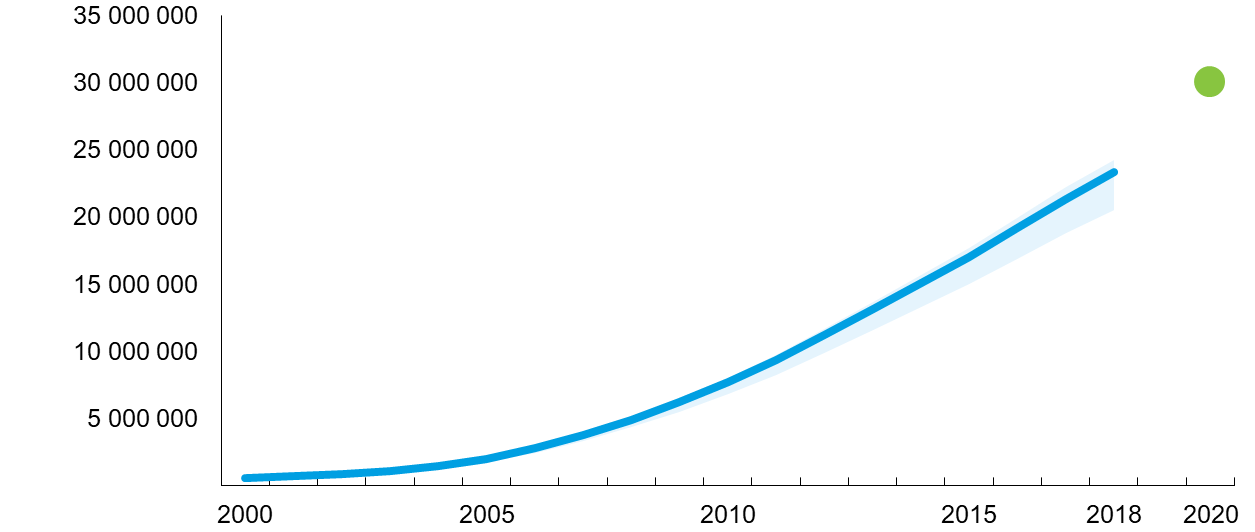 Number of people on antiretroviral therapy
0
Number of people living 
with HIV on antiretroviral therapy
Target value
Source: UNAIDS 2019 estimates; 2019 Global AIDS Monitoring.
Number of children living with HIV (aged 0–14 years) accessing antiretroviral therapy, global, 2000–2018 and 2018 target
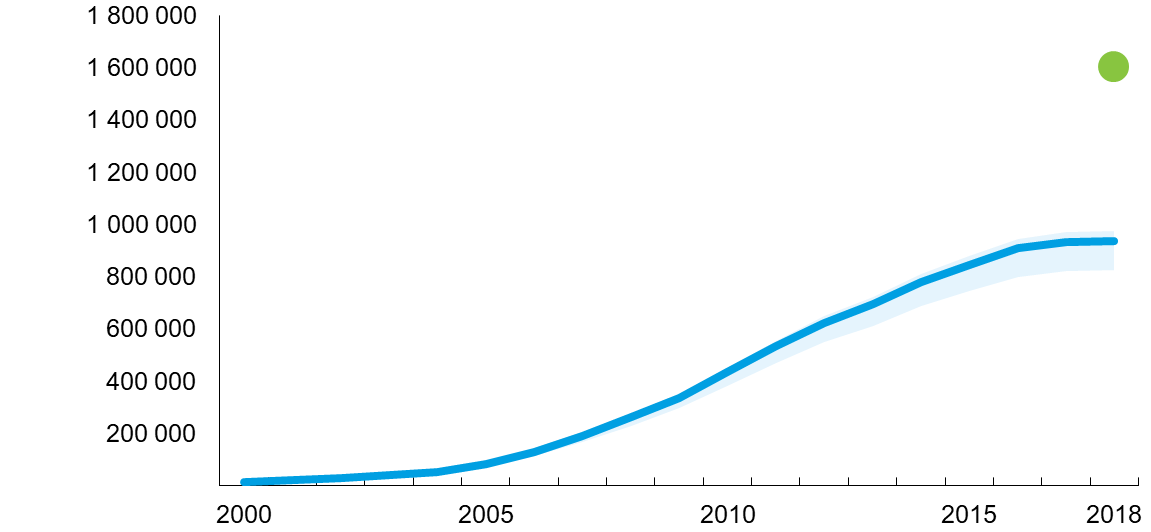 Number of children on antiretroviral therapy
0
Number of children living 
with HIV on antiretroviral therapy
Target value
Source: UNAIDS 2019 estimates; 2019 Global AIDS Monitoring.
HIV testing and treatment cascade, by region, 2018
100
90
80
70
60
Per cent
50
40
30
20
10
0
Asia 
and 
the 
Pacific
Caribbean
Eastern 
and  
southern 
Africa
Eastern 
Europe  
and 
central  
Asia
Latin  
America
Middle 
East 
and 
North  
Africa
Western 
 and  
central  
Africa
Western 
 and  
central 
Europe  
and 
North  
America
People living with HIV who know their status
People living with HIV who are virally suppressed
People living with HIV who are on treatment
Gap to reaching the 90–90–90 targets
Source: UNAIDS special analysis, 2019; see annex on methods for more details.
Progress towards 90–90–90 targets, by region, 2018
100
90
80
70
60
Per cent
50
40
30
20
10
0
Asia 
and 
the 
Pacific
Caribbean
Eastern 
and  
southern 
Africa
Eastern 
Europe  
and 
central  
Asia
Latin  
America
Middle 
East 
and 
North  
Africa
Western 
 and  
central  
Africa
Western 
 and  
central 
Europe  
and 
North  
America
People living with HIV who know their status
People living with HIV and on treatment who are virally suppressed
People living with HIV who know their status and are on treatment
Gap to reaching the 90–90–90 targets
Source: UNAIDS special analysis, 2019; see annex on methods for more details.
Progress towards 90–90–90, by country, 2018
Countries that have achieved the 90–90–90 targets or are near to achieving them, most recent country data a, b, c
Notes:
ª Selected data for western and central Europe provided by the European Centres for Disease Control and Prevention Dublin Declaration reporting. All estimates are for 2018 except as follows: for 2016: Austria, Denmark, France, Italy and Spain; for 2017: Germany, Israel, Luxembourg, Malta, Netherlands, Portugal, Sweden and the United Kingdom.
b Estimates are for citizens only for Kuwait and Oman.
c Published estimates of 90–90–90 and viral load suppression among people living with HIV are available at AIDSinfo.org for years prior to 2018 for Bosnia and Herzegovina, Canada, India, Japan, Singapore, and the United States of America. Estimates of people living with HIV or 90–90–90 and viral load suppression coverage were not available at the time of publication for Andorra, Argentina, Bahamas, Bahrain, Belgium, Burundi, Chad, Colombia, Costa Rica, Cyprus, Democratic People’s Republic of Korea, Djibouti, Egypt, Fiji, Gabon, Greece, Guinea, Guinea-Bissau, Iraq, Jordan, Latvia, Libya, Liechtenstein, Lithuania, Maldives, the Marshall Islands, Micronesia (Federated States of), Nauru, New Zealand, Niue, Palau, Peru, Poland, the Republic of Korea, the Russian Federation, San Marino, Slovenia, Somalia, the Syrian Arab Republic, Timor-Leste, Tonga, Trinidad and Tobago, Turkey, Turkmenistan, Tuvalu, the United Arab Emirates, Uzbekistan, Vanuatu, Venezuela (Bolivarian Republic of), Viet Nam and Yemen.
Source: UNAIDS 2019 estimates; 2018 Global AIDS Monitoring.
HIV testing and treatment cascade among adults aged 15 years and older, by sex, global, 2018
100
90
80
70
60
Per cent
50
40
30
20
10
0
People living with HIV 
who know their status
People living with HIV 
on treatment
People living with HIV 
who are virally suppressed
Women (15 years and older)
Men (15 years and older)
Source: UNAIDS special analysis, 2019; see annex on methods for more details.
Coverage of antiretroviral therapy by sex (men and women 
aged 15 years and older),  global and regional, 2018
100
90
80
72%
68%
63%
70
62%
61%
60%
Difference between  men and women,  globally
60
Per cent
59%
62%
46%
55%
50
50%
50%
35%
40
40%
30
33%
31%
20
10
0
Asia 
and 
the 
Pacific
Caribbean
Eastern 
and  
southern 
Africa
Eastern 
Europe  
and 
central  
Asia
Latin  
America
Middle 
East 
and 
North  
Africa
Western 
 and  
central  
Africa
GLOBAL
Men
Women
Source: UNAIDS 2019 estimates; 2019 Global AIDS Monitoring.
Antiretroviral therapy coverage among gay men and other men who have sex with men versus adult male population, selected countries, 2016–2018
Gay men and another men who have sex with men
Adult men (aged 15 years and older)
100
90
80
70
60
Per cent
50
40
30
20
10
0
United Kingdom
Panama*
Ghana
Togo*
Viet Nam
Central African Republic
Paraguay
South Africa
Guatemala*
Barbados*
Ukraine
Bosnia and Herzegovina*
Malaysia*
Kenya
Uganda*
Finland
Botswana
Spain
Zimbabwe*
Australia
France
Luxembourg
Ireland
Germany
Netherlands
Cuba*
Chile*
Mongolia*
Czechia*
Cameroon
Cambodia*
Note: The use of an asterisk (*) indicates that data for marked countries come from programme data (which tend to show higher values) and not from a survey.
Source: 2016–2018 Global AIDS Monitoring; UNAIDS 2019 estimates.
Antiretroviral therapy coverage among people who inject drugs 
versus adult population, selected countries, 2016–2018
People who inject drugs
Adults (aged 15 years and older)
100
90
80
70
60
Per cent
50
40
30
20
10
0
Iran (Islamic Republic of)
Spain
Togo*
Bosnia and Herzegovina
Myanmar
Cambodia*
Bangladesh*
Romania
Malaysia
Ukraine
Belarus
Mauritius
Viet Nam
Finland
Tajikistan*
Kenya
United Kingdom
Luxembourg
Uganda*
Estonia
France
Note: The use of an asterisk (*) indicates that data for marked countries come from programme data (which tend to show higher values) and not from a survey.
Source: 2016–2018 Global AIDS Monitoring; UNAIDS 2019 estimates
Antiretroviral therapy coverage among sex workers 
versus adult population, selected countries, 2016–2018
Sex workers
Adults (aged 15 years and older)
100
90
80
70
60
Per cent
50
40
30
20
10
0
Bolivia (Plurinational State of)*
Sao Tome and Principe
Guatemala
Senegal
Viet Nam
South Africa
Togo*
Ukraine
Rwanda
Angola
Zimbabwe
Kenya
Tajikistan*
South Sudan*
Chile*
Cambodia*
Cuba*
Botswana
Malawi*
Cameroon
Note: The use of an asterisk (*) indicates that data for marked countries come from programme data (which tend to show higher values)  and not from a survey.
Source: 2016–2018 Global AIDS Monitoring; UNAIDS 2019 estimates.
Antiretroviral therapy coverage among transgender people 
versus adult population, selected countries, 2016–2018
100
90
80
70
Adults (aged 15 years and older)
60
Per cent
50
Transgender people
40
30
20
10
0
Guatemala*
Uganda*
Cuba*
Chile*
Cambodia*
Note: The use of an asterisk (*) indicates that data for marked countries  come from programme data (which tend to show higher values)  and not from a survey.
Source: 2016–2018 Global AIDS Monitoring; UNAIDS 2019 estimates.
Comparison of HIV incidence and viral  suppression between the intervention communities  (arms A and B combined) and control communities  (arm C) in HPTN 071 (PopART) trial, 21 urban  communities of South Africa and Zambia, 2013–2018
Note: 	The relative risks for HIV incidence and viral suppression  were estimated using methods for community randomized  trials. The relative risk for HIV incidence was adjusted for age,  sex and baseline HIV prevalence, while the relative risk for viral  suppression was adjusted for age and sex.
Source: Special analysis of HPTN 071 (PopART) final results provided to UNAIDS by Sian Floyd, London School of Hygiene  and Tropical Medicine.
The community HIV care providers (CHiPs) door-to-door intervention 
in the PopART study
CHiPs: Community  HIV-care Providers
Door-to-Door Delivery of Intervention
Repeat Visits
to Clients Living  with HIV
Including HIV  Testing/Retesting
Referral to
Clinic
Source: Hayes RJ, Donnell DJ, Floyd S, Mandla N, Bwalya, J, Shanaube K et al. Impact of universal testing and treatment in Zambia  and South Africa: 
HPTN071(PopART). Conference on Retroviruses and Opportunistic Infections (CROI), Seattle, 4–7 March 2019. Abstract 92.
Antiretroviral therapy coverage in HPTN 071 (PopART) trial, intervention communities  (Arms A and B combined), by age and sex, South Africa and Zambia, 2017
100
90
80
70
90–90 target = 81%
60
Per cent
50
40
30
20
10
0
15–17
18–19
20–24
25–29
30–34
35–39
40–44
45–49
50–54
55–59
60–64
65+
Age (years)
Males
Females
Source: Special analysis of HPTN 071 (PopART) ﬁnal results provided to UNAIDS by Sian Floyd, London School of Hygiene  and Tropical Medicine.
GLOBAL AIDS UPDATE 2019
ELIMINATING
MOTHER-TO-CHILD
TRANSMISSION OF HIV
Number of new HIV infections among children (aged 0–14 years), 
global, 2000–2018 and 2020 target
800 000
Number of new HIV child infections
700 000
600 000
500 000
400 000
300 000
200 000
100 000
0
2000
2005
2010
2015
2018
2020
New HIV infections
Target
Source: UNAIDS 2019 estimates.
Sources of failures to prevent mother-to-child transmission of HIV: 
numbers of new child HIV infections by region, 21 sub-Saharan countries with the highest HIV burden, 2018
Mother infected during pregnancy; child infected during pregnancy
60 000
Mother did not receive antiretroviral therapy during pregnancy; 
child infected during pregnancy
Mother dropped off antiretroviral therapy during pregnancy;  
child infected during pregnancy
50 000
Mother started antiretroviral therapy late in the pregnancy;  
child infected during pregnancy
Mother started antiretroviral therapy during the pregnancy;  
child infected during pregnancy
40 000
Number of new child infections
Mother started antiretroviral therapy before the pregnancy;  
child infected during pregnancy
Pregnancy
30 000
Mother infected during breastfeeding; child infected during breastfeeding
Mother did not receive antiretroviral therapy during breastfeeding; 
child infected during breastfeeding
20 000
Mother dropped off antiretroviral therapy during breastfeeding; 
child infected during breastfeeding
Mother started antiretroviral therapy late in pregnancy; 
child infected during breastfeeding
10 000
Breastfeeding
Mother started antiretroviral therapy during pregnancy; 
child infected during breastfeeding
Eastern 
Africa
Southern 
Africa
Western and central Africa
Mother started antiretroviral therapy before pregnancy; 
child infected during breastfeeding
0
Notes:
Eastern Africa: Ethiopia, Kenya, Uganda, United Republic of Tanzania  
Southern Africa: Angola, Botswana, Eswatini, Lesotho, Malawi, Mozambique, Namibia, South Africa, Zambia, Zimbabwe
Western and central Africa: Burundi, Cameroon, Chad, Côte d’Ivoire, Democratic Republic of the Congo, Ghana, Nigeria
Source: UNAIDS 2019 estimates.
Number of new child infections and prevention of mother-to-child transmission coverage, Uganda, 1990–2018
Per cent of pregnant women living with HIV
receiving antiretroviral medicines 
to prevent vertical transmission
New HIV child infections
40 000
100
90
35 000
80
30 000
70
25 000
60
20 000
50
40
15 000
30
10 000
20
5000
10
0
0
1990
1992
1994
1996
1998
2000
2002
2004
2006
2008
2010
2012
2014
2016
2018
Pregnant women receiving antiretroviral medicines
New HIV child infections
Source: UNAIDS 2019 estimates.
GLOBAL AIDS UPDATE 2019
CONFRONTING STIGMA 
AND DISCRIMINATION
Percentage of people aged 15–49 years who would not buy vegetables from 
a shopkeeper living with HIV, countries with available data, 2000–2018
100
90
80
70
60
Per cent
50
40
30
20
10
0
Senegal
Côte d’Ivoire
Nigeria
Congo
Cameroon
Mongolia
Viet Nam
Nepal
Cambodia
Haiti
Guyana
Kazakhstan
Mauritania
Ethiopia
Uganda
Mozambique
Zimbabwe
Malawi
Lesotho
Kenya
Rwanda
Eswatini
Ghana
Guinea-Bissau
Belize
Armenia
Source: Population-based surveys, 2000–2018.
Percentage of people aged 15–49 years who report discriminatory attitudes towards people living with HIV, countries with available data, 2014–2018
100
90
80
70
60
Per cent
50
40
30
20
10
0
Mali
Nigeria
Côte d’Ivoire
Congo
Burundi
Lao People’s 
Democratic Republic
Thailand
Angola
Zimbabwe
South Africa
Albania
Guinea
Mauritania
Senegal
Philippines
Timor-Leste
Nepal
India
Belize
Uganda
Malawi
Tajikistan
Armenia
Sierra Leone
Haiti
Ethiopia
Asia and the Pacific
Caribbean
Eastern and
southern Africa
Eastern Europe
and central Asia
Western and central Africa
Note: Discriminatory attitudes are measured through "No" responses to either of two questions: (1) Would you buy fresh vegetables  from a shopkeeper or vendor if you knew this person had HIV?; and (2) Do you think that children living with HIV should be able to attend  school with children who are HIV-negative?
Source: Population-based surveys, 2014–2018, countries with available data.
Percentage of people aged 15–49 years who would not buy vegetables from a shopkeeper living with HIV, 2013–2018
0–24%
25–49%
50–74%
75–100%
No data
Note: 	Data for Algeria, Bangladesh, Egypt, El Salvador, Guinea, Kazakhstan, Kyrgyzstan, Panama, Paraguay, the Philippines, the Sudan, Tajikistan, Turkmenistan, Uruguay, Yemen and Viet Nam are for female respondents only.
Source: Population-based surveys, 2013–2018.
Percentage of sex workers who reported experiencing physical 
and sexual violence, selected countries, 2014–2018
100
90
80
70
60
Per cent
50
40
30
20
10
0
Sri Lanka
Fiji
Russian Federation
Pakistan
Cape Town (South Africa)
Andhra Pradesh (India)
Benin
Tete (Mozambique)
Papua New Guinea
Vancouver (Canada)
Nepal
United States of America
Jamaica
Guinea
Ethiopia
Guyana
Mongolia
Phnom Penh (Cambodia)
Gambia
Mombasa (Kenya)
China
Eswatini
Iran (Islamic Republic of)
Burkina Faso
Abidjan (Côte d’Ivoire)
Zambia
Croatia
Metro Manila (Philippines)
Mexico
Uganda
Armenia
Dakha (Bangladesh)
Burundi
Cameroon
Dominican Republic
Zimbabwe
Physical violence
Sexual violence
Source: Literature review by UNAIDS and the Key Populations Program of the Center for Public Health and Human Rights, Johns Hopkins University. 
See references at the end of the chapter for details.
Percentage of gay men and other men who have sex with men who reported experiencing physical and sexual violence, selected countries, 2014–2018
100
90
80
70
60
Per cent
50
40
30
20
10
0
China
Kampala (Uganda)
Eswatini
Nairobi (Kenya)
Israel
Burkina Faso
Brazil
San Salvador (El Salvador)
Thailand
Abidjan (Côte d’Ivoire)
United Republic of Tanzania
Jamaica
Tijuana (Mexico)
United States of America
India
Mongolia
Tajikistan
Physical violence
Sexual violence
Source: Literature review by UNAIDS and the Key Populations Program of the Center for Public Health and Human Rights, Johns Hopkins University. 
See references at the end of the chapter for details.
Percentage of transgender people who reported experiencing physical 
and sexual violence, selected countries, 2014–2018
100
90
80
70
60
Per cent
50
40
30
20
10
0
United States of America
Portugal
Ho Chi Minh
(Viet Nam)
Brazil
Jamaica
Beirut
(Lebanon)
Argentina
Cambodia
Canada
Italy
Physical violence
Sexual violence
Source: Literature review by UNAIDS and the Key Populations Program of the Center for Public Health and Human Rights, Johns Hopkins University. 
See references at the end of the chapter for details.
Number of countries that criminalize consensual same-sex 
sexual relations, global, 1969–2018
160
140
120
100
Number of 
UN Member 
States
80
60
40
20
0
1969
1975
1980
1985
1990
1995
2000
2005
2010
2015
2018
Africa
Asia
Latin America and the Caribbean
North America
Oceania
Europe
Source: Yang D. Global trends on the decriminalisation of consensual same-sex sexual acts (1969–2019). In: Mendos LR. State-sponsored 
homophobia 2019. Geneva: ILGA; March 2019.
Percentage of the global population living in countries that criminalize consensual same-sex sexual relations, global, 1969–2018
80
70
60
50
Per cent
40
30
20
10
0
1969
1975
1980
1985
1990
1995
2000
2005
2010
2015
2018
Africa
Asia
Latin America and the Caribbean
North America
Oceania
Europe
Source: Yang D. Global trends on the decriminalisation of consensual same-sex sexual acts (1969–2019). In: Mendos LR. State-sponsored 
homophobia 2019. Geneva: ILGA; March 2019.
Percentage of countries that criminalize consensual same-sex 
sexual relations, by region, 2018
Latin America
and the Caribbean
Africa
North America
21/54 (countries)
24/33 (countries)
2/2 (countries)
27%
39%
61%
100%
73%
Asia
Europe
Oceania
20/42 (countries)
48/48 (countries)
8/14 (countries)
43%
48%
52%
57%
100%
Percentage criminalized
Percentage decriminalized
Source: Yang D. Global trends on the decriminalisation of consensual same-sex sexual acts (1969–2019). In: Mendos LR. State-sponsored 
homophobia 2019. Geneva: ILGA; March 2019.
Patient grievances, by issue, 52 health facilities in Mozambique, 
March 2013–May 2019
Disrespectful treatment
Staff absenteeism/tardiness
Other (infrastructure)
Lack of information regarding patient's health (eg., diagnosis, treatment, test results)
Clinical negligence
Lack of medical/surgical supplies
Lack of medicines
Other (provider behaviour)
Violation of privacy
Other (equipment and medical supplies)
Resolved cases
Lack of sufficient beds/mattresses
Lack of information regarding health services
Cases in process
Lack of machines/machines broken
Lack of hygiene in the health facility
Insufﬁcient dispensing of medicines
lllicit charge/bribery
Failure to fast-track specific populations (elderly, disabled, those living with HIV)
Lack of rapid response to urgent case
Facility does not have electricity
Lack of mosquito nets
Facility does not have bathrooms
Facility does not have water
Violation of conﬁdentiality
Discrimination
Lack of ambulance/fuel
Distance between community and health services
Lack of porches, shade, benches
Lack of access for physically disabled
Other (medicine)
Precarious buildings
Lack of informed consent
Expired medicines
Refusal of care (outside catchment)
Theft or sale of public goods
Ambulance used for unrelated activities
0
200
400
600
800
1000
1200
Source: Programme data from the Moçambique Right to Health Program, March 2013–May 2019, provided to UNAIDS on 11 June 2019.
HIV prevalence among people with disabilities compared to the general  population, selected countries, western and central Africa, 2016–2018
10
9
8
7
6
Per cent
5
4
3
2
1
0
Burkina Faso
Cabo Verde
Guinea-Bissau
Niger
Senegal
General population
People with disabilities
Women with disabilities
Men with disabilities
Source: Global Fund to Fight AIDS, Tuberculosis and Malaria, Humanity & Inclusion, West Africa Federation of Persons with Disabilities. Une population 
oubliée: résultats des études bio-comportementales [A forgotten population: results from the biobehavioural studies]. Power Point presentation. 2019.
Access to HIV prevention and health-care services and prevalence of violence, people with disabilities, five countries in western and central  Africa, 2016–2018
60
50
40
Per cent
30
20
10
0
Burkina Faso
Cabo Verde
Guinea-Bissau
Niger
Senegal
Access to health-care services
Participated in HIV prevention
Experienced violence
Source: Global Fund to Fight AIDS, Tuberculosis and Malaria, Humanity & Inclusion, West Africa Federation of Persons with Disabilities. Une population 
oubliée: résultats des études bio-comportementales [A forgotten population: results from the biobehavioural studies]. Power Point presentation. 2019.
GLOBAL AIDS UPDATE 2019
MEETING THE NEEDS 
OF WOMEN 
AND YOUNG PEOPLE
Percentage of ever-married or partnered women aged 15–49 years who experienced physical and/or sexual violence by an intimate partner in the past 12 months, previous survey (2004–2012) compared to most recent survey (2011–2018)
60
59.3
50
44.3
42.8
42.0
40
39.7
37.4
36.8
35.3
34.6
33.3
33.3
31.7
31.4
30
30.3
30.4
29.9
29.6
27.4
28.6
27.7
27.2
26.9
26.7
26.2
26.1
25.5
24.3
23.0
28.8
22.0
22.1
21.5
20.7
20
22.4
19.9
19.2
19.5
19.0
17.0
18.0
16.0
14.9
14.1
14.3
13.9
14.6
15.5
15.4
13.7
15.2
14.7
14.5
13.8
13.9
11.7
10.9
10.8
11.0
10
10.0
11.2
8.1
9.0
7.1
5.5
6.5
5.1
0
Mexico
Jordan
Cameroon
Democratic Republic
 of the Congo
Mali
Nigeria
Bangladesh
Cambodia
India
Nepal
Pakistan
Philippines
Dominican Republic
Kenya
Malawi
Mozambique
Rwanda
United Republic
 of Tanzania
Uganda
Zambia
Zimbabwe
South Africa
Tajikistan
Colombia
Peru
Timor-Leste
Haiti
Source: Population-based surveys, 2004–2018.
Number of new HIV infections among young people 
(aged 15–24 years), by sex, global, 1990–2018
1 000 000
900 000
Number of new HIV infections
800 000
700 000
600 000
500 000
400 000
300 000
200 000
100 000
0
1990
1995
2000
2005
2010
2015
2018
Males
Females
Source: UNAIDS 2019 estimates.
Number of new HIV infections among young people 
(aged 15–24 years), by sex, eastern and southern Africa, 1990–2018
600 000
500 000
Number of new HIV infections
400 000
300 000
200 000
100 000
0
1990
1995
2000
2005
2010
2015
2018
Males
Females
Source: UNAIDS 2019 estimates.
Number of new HIV infections among young people 
(aged 15–24 years), by sex, western and central Africa, 1990–2018
200 000
180 000
Number of new HIV infections
160 000
140 000
120 000
100 000
80 000
60 000
40 000
20 000
0
1990
1995
2000
2005
2010
2015
2018
Males
Females
Source: UNAIDS 2019 estimates.
Delivery platforms for scaling up programmes for adolescent girls 
and young women and men in settings with high HIV incidence
HEALTH FACILITIES
Youth-friendly services (trained providers, conducive hours).
Access to sexual and reproductive health and HIV services  (including condoms, voluntary medical make circumcision, HIV testing, antiretroviral therapy, PrEP, integration of HIV  into family planning and prevention and treatment of sexually  transmitted infections).
SUBNATIONAL AIDS OFFICE
Makes it happen (leadership, ﬁnancing).
Convenes monthly progress review (community, health and education).
Follows through on problem-solving.
Involves other sectors  as needed (e.g. social  support, cash transfers).
SCHOOLS
Dedicated HIV prevention communication (risk perception, self-efﬁcacy, and prevention methods and skills).
Comprehensive sexuality education according to international standards.
COMMUNITY-LED ORGANIZATION
Interpersonal communication outreach (e.g., SASA!) and links  to new media platforms.
Demand generation and adherence support for HIV prevention,  HIV testing services and treatment.
Community service outreach (condoms and HIV testing services).
Transform community norms related to HIV prevention (including  norms relating to gender and stigma with local leaders).
Reach women, men, youth and adults through one programme with some differentiated platforms and messages.
Blue font = primary focus of HIV funding.
Black font = complementary health and social sector funding (potentially with contribution of HIV funding).
Source: Fast-Track Implementation Webinar Series. Geneva: UNAIDS; May 2019.
Countries with education policies that guide the delivery of life skills-based 
HIV and sexuality education according to international standards, 2019
Primary school  
(n = 101)
Secondary school  
(n = 103)
Teacher training  
(n = 100)
16%
22%
40%
60%
84%
78%
Yes
No
Source: 2019 National Commitments and Policy Instrument.
Percentage of young women (aged 15–24 years) who know of at least one formal source of condoms, by education, countries with available data, 
2011–2015
100
90
80
70
60
Per cent
50
40
30
20
10
0
Chad
Congo
Democratic Republic 
of the Congo
Côte d’Ivoire
Gabon
Ghana
Guinea
Kenya
Lesotho
Liberia
Mozambique
Namibia
Nigeria
Rwanda
Sierra Leone
United Republic of Tanzania
Togo
Zambia
No education
Primary
Secondary
Higher
Source: Population-based surveys, 2011–2015.
Probability of HIV acquisition, three forms of contraception, ECHO trial participants, Eswatini, Kenya, South Africa and Zambia, 2015–2018
1.0
10
DMPA-IM
Cumulative probability of HIV acquistion
8
Copper IUD
0.8
6
LNG implantt
4
0.6
2
0
0
3
6
9
12
15
18
0.4
0.2
0
0
3
6
9
12
15
18
Months since enrolment
Number at risk
Source: Evidence for Contraceptive Options and HIV Outcomes  (ECHO) Trial Consortium. HIV incidence among women using  intramuscular depot medroxyprogesterone acetate, a copper  intrauterine device, or a levonorgestrel implant for contraception: a  randomised, multicentre, open-label trial. The Lancet. 13 June 2019.
GLOBAL AIDS UPDATE 2019
INTEGRATED,
PEOPLE-CENTRED
SERVICES
Number of tuberculosis-related deaths among people living with HIV, global, 2000–2017
800 000
Number of tuberculosis-related deaths
700 000
600 000
500 000
400 000
300 000
200 000
100 000
0
2000
2002
2004
2006
2008
2010
2012
2014
2016
2018
2020
Tuberculosis-related deaths
Target
Source: Global tuberculosis report. Geneva: World Health Organization; 2018.
People living with HIV who received preventive treatment 
for tuberculosis, 2000–2018
2 000 000
1 800 000
1 600 000
1 400 000
Number of people
1 200 000
1 000 000
800 000
600 000
400 000
200 000
0
2000
2002
2004
2006
2008
2010
2012
2014
2016
2018
Global
Sub-Saharan Africa
Rest of the world
Note:	Data for 2018 are preliminary. Until 2016, countries reported  the number of people living with HIV newly enrolled in HIV care  who received preventive treatment for tuberculosis. As of 2017,  countries could report the number of people living with HIV both  newly and/or currently enrolled in HIV care who received preventive  treatment for tuberculosis.
Source: 2019 Global AIDS Monitoring; Global tuberculosis report.  Geneva: World Health Organization; 2018.
National plans referencing interventions for hepatitis 
in people who inject drugs, 2019
Hepatitis plan does not reference interventions for people who inject drugs
Hepatitis plan not accessed
Hepatitis plan references interventions for people who inject drugs
Source: Access to hepatitis C testing and treatment for people who inject drugs and people in prisons—a global perspective.  Geneva: World Health Organization; 2019 (https://www.who.int/hepatitis/publications/idu-prison-access-hepatitis-c/en/).
National plans referencing interventions for hepatitis 
in people in prisons, 2019
Hepatitis plan does not reference interventions for people in prisons
Hepatitis plan not accessed
Hepatitis plan references interventions for people in prisons
Source: Access to hepatitis C testing and treatment for people who inject drugs and people in prisons—a global perspective.  Geneva: World Health Organization; 2019 (https://www.who.int/hepatitis/publications/idu-prison-access-hepatitis-c/en/).
Cervical cancer screening policies and proportion of women living with HIV (aged 30−49 years)  screened for cervical cancer, 35 Fast-Track countries
Source: 2019 National Commitments and Policy Instrument; population-based surveys, 2014–2017; 2019 Global AIDS Monitoring.
The shift from a referral model to integrated tuberculosis–HIV services 
in Balti, Republic of Moldova
Family  doctor
Family  doctor
AIDS
centre
TB centre
AIDS
centre
TB centre
HIV
programme  NGO
TB
programme  NGO
HIV
programme  NGO
TB
programme  NGO
Social  service
Social  service
Source: Access to HIV and TB prevention, treatment and care: perspective of a civil society organization and patients. Alla Yatsko, Youth Association for the Right to Live. Slide presentation, 15 May 2019.
Tuberculosis cases, treatment success and deaths, 
Balti, Republic of Moldova, 2016–2018
94%
140
100
124
90
76%
120
72%
80
100
70
89
Number of people
60
80
73
Per cent
50
60
40
30
40
20
19
16
20
11
10
0
0
2016
2017
2018
New tuberculosis cases, including retreatment cases
Tuberculosis-related deaths
Tuberculosis treatment success rate, including retreatment cases
Source: Access to HIV and TB prevention, treatment and care: perspective of a civil society organization and patients. Alla Yatsko, Youth  Association for the Right to Live. Slide presentation, 15 May 2019.
Modelled effects of development accelerators and synergy effects 
of all three accelerators
A
B
No emotional or physical abuse
+19% (9–30%)
No emotional or physical abuse
+17% (10–25%)
No community  violence
+19% (11–27%)
Good mental  health
+17% (8–26%)
No community  violence
+13% (6–20%)
g
Good mental  health
+12% (5–19%)
c
s
h
n
s
i
e
o
u
t
f
o
p
n
a
l
e
p
S
s
r
o
a
r
P
t
No violence perpetration
+16% (8–23%)
No violence perpetration
+20% (10–30%)
No high-risk sex
+17% (7–27%)
School progression
+9% (3–16%)
C
D
No emotional or physical abuse
+51% (37–64%)
No emotional or physical abuse
+12% (2–33%)
No community  violence
+21% (7–34%)
Good mental  health
+33% (19–48%)
r
e
t
a
f
HIV care retention
+13% (3–23%)
School progression
+16% (7–25%)
n
a
h
s
s
S
c
s
f
h
a
,
e
t
o
C
r
r
o
o
l
s
p
,
p
C
u
a
s
s
g
h
n
t
i
r
t
No violence  perpetration
+33% (21–45%)
HIV care  retention
+22% (9–34%)
a
n
n
e
s
r
f
a
e
P
r
The accelerators identified are parenting support (A), safe schools (B), and cash transfers (C); the modelled effects of synergy between all three accelerators are shown in part D. Data are percentage-point improvements (95% CIs) in percentage probabilities of achieving the Sustainable Development Goal-aligned targets compared with no intervention. Double lines indicate a synergy effect of two accelerators, triple lines indicate a synergy effect of all three accelerators.
No high-risk sex
+20% (5–34%)
School progression
+33% (19–47%)
GLOBAL AIDS UPDATE 2019
INVESTING TO END
AN EPIDEMIC
HIV resource availability for HIV in low- and middle-income countries, 
2010–2018 and 2020 Fast-Track resource needs (in constant 2016 US dollars)
30
25
Domestic (public and private)
United States (bilateral)
20
US$ (billion)
Global Fund
15
Other international
10
Resource needs (Fast-Track)
5
0
2010
2011
2012
2013
2014
2015
2016
2017
2018
2020
Source: UNAIDS 2019 resource availability and needs estimates.
Estimated funding gap comparing current availability of resources 
for HIV to estimated need in 2020
2%
9%
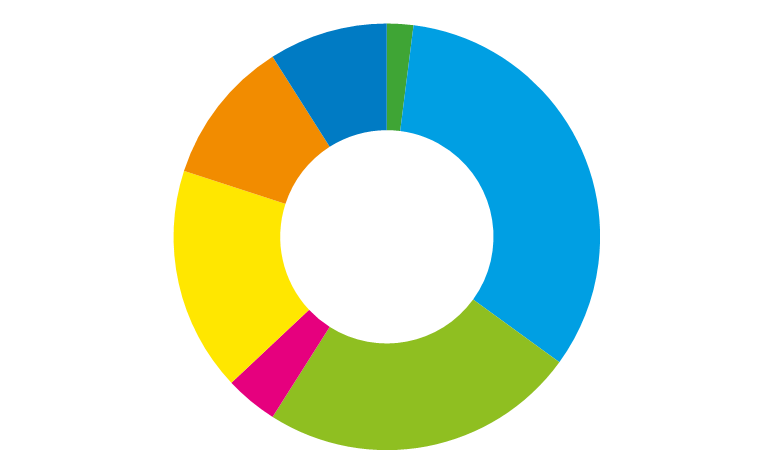 11%
Eastern and southern Africa
33%
Western and central Africa
Asia and the Pacific
Caribbean
Eastern Europe and central Asia
17%
Latin America
Middle East and North Africa
4%
24%
Source: UNAIDS 2019 resource availability and needs estimates.
Donor dependency on HIV resources in eastern and southern Africa, with and without South Africa, 2010–2018
100
90
80
70
81
80
80
77
76
75
75
73
72
60
Per cent
61
61
50
59
59
58
58
58
55
54
40
30
20
10
0
2010
2011
2012
2013
2014
2015
2016
2017
2018
Eastern and southern Africa
Eastern and southern Africa, excluding South Africa
Source: UNAIDS 2019 resource availability and needs estimates.
Change in bilateral disbursements, percentage and absolute, nominal US dollars, major donor governments, 2010 versus 2018 and 2017 versus 2018
Source: UNAIDS estimates, based on Kaiser Family Fund–UNAIDS collaboration on donor disbursements for HIV, 2006–2019.
Total HIV resource availability per person living with HIV in constant 2016 US dollars, HIV incidence and AIDS-related mortality rates (per 1000), low- and middle-income countries, 2010–2018 and 2020 targets
800
0.45
0.40
700
Incidence and mortality rates
per 1000 population
HIV resources per person 
living with HIV (US$)
0.35
600
0.30
500
0.25
400
Resource availability per person living with HIV
0.20
300
0.15
200
0.10
100
0.05
Resource needs per person living with HIV
0
0
HIV incidence rate (per 1000)
2010
2011
2012
2013
2014
2015
2016
2017
2018
2020
AIDS-related mortality rate (per 1000)
Source: UNAIDS 2019 resource availability and needs estimates; and UNAIDS 2019 estimates.
Total HIV resource availability per person living with HIV in constant 2016 US dollars, HIV incidence and AIDS-related mortality rates (per 1000), low- and middle-income countries in eastern and southern Africa, 2010–2018 and 2020 targets
600
3.5
Incidence and mortality rates
per 1000 population
3.0
HIV resources per person 
living with HIV (US$)
500
2.5
400
2.0
Resource availability per person living with HIV
300
1.5
200
1.0
100
0.5
Resource needs per person living with HIV
0
0
HIV incidence rate (per 1000)
2010
2011
2012
2013
2014
2015
2016
2017
2018
2020
AIDS-related mortality rate (per 1000)
Source: UNAIDS 2019 resource availability and needs estimates; and UNAIDS 2019 estimates.
Total HIV resource availability per person living with HIV in constant 2016 US dollars, HIV incidence and AIDS-related mortality rates (per 1000), low- and middle-income countries in western and central Africa, 2010–2018 and 2020 targets
900
0.80
800
0.70
Incidence and mortality rates
per 1000 population
HIV resources per person 
living with HIV (US$)
700
0.60
600
0.50
500
0.40
Resource availability per person living with HIV
400
0.30
300
0.20
200
0.10
100
Resource needs per person living with HIV
0
0
HIV incidence rate (per 1000)
2010
2011
2012
2013
2014
2015
2016
2017
2018
2020
AIDS-related mortality rate (per 1000)
Source: UNAIDS 2019 resource availability and needs estimates; and UNAIDS 2019 estimates.
Total HIV resource availability per person living with HIV in constant 2016 US dollars, HIV incidence and AIDS-related mortality rates (per 1000), low- and middle-income countries in Asia and the Pacific, 2010–2018 and 2020 targets
900
0.10
0.09
800
Incidence and mortality rates
per 1000 population
HIV resources per person 
living with HIV (US$)
0.08
700
0.07
600
0.06
500
0.05
Resource availability per person living with HIV
400
0.04
300
0.03
200
0.02
100
0.01
Resource needs per person living with HIV
0
0
HIV incidence rate (per 1000)
2010
2011
2012
2013
2014
2015
2016
2017
2018
2020
AIDS-related mortality rate (per 1000)
Source: UNAIDS 2019 resource availability and needs estimates; and UNAIDS 2019 estimates.
Total HIV resource availability per person living with HIV in constant 2016 US dollars, HIV incidence and AIDS-related mortality rates (per 1000), low- and middle-income countries in Latin America, 2010–2018 and 2020 targets
1 800
0.20
0.18
1 600
Incidence and mortality rates
per 1000 population
0.16
1 400
HIV resources per person 
living with HIV (US$)
0.14
1 200
0.12
1 000
0.10
Resource availability per person living with HIV
800
0.08
600
0.06
400
0.04
200
0.02
Resource needs per person living with HIV
0
0
HIV incidence rate (per 1000)
2010
2011
2012
2013
2014
2015
2016
2017
2018
2020
AIDS-related mortality rate (per 1000)
Source: UNAIDS 2019 resource availability and needs estimates; and UNAIDS 2019 estimates.
Total HIV resource availability per person living with HIV in constant 2016 US dollars, HIV incidence and AIDS-related mortality rates (per 1000), low- and middle-income countries in the Caribbean, 2010–2018 and 2020 targets
2 000
0.60
1 800
0.50
Incidence and mortality rates
per 1000 population
1 600
HIV resources per person 
living with HIV (US$)
1 400
0.40
1 200
1 000
0.30
Resource availability per person living with HIV
800
0.20
600
400
0.10
200
Resource needs per person living with HIV
0
0
HIV incidence rate (per 1000)
2010
2011
2012
2013
2014
2015
2016
2017
2018
2020
AIDS-related mortality rate (per 1000)
Source: UNAIDS 2019 resource availability and needs estimates; and UNAIDS 2019 estimates.
Total HIV resource availability per person living with HIV in constant 2016 US dollars, HIV incidence and AIDS-related mortality rates (per 1000), low- and middle-income countries in the Middle East and North Africa, 2010–2018 and 2020 targets
3 500
0.06
3 000
0.05
Incidence and mortality rates
per 1000 population
HIV resources per person 
living with HIV (US$)
2 500
0.04
2 000
0.03
Resource availability per person living with HIV
1 500
0.02
1 000
0.01
500
Resource needs per person living with HIV
0
0
HIV incidence rate (per 1000)
2010
2011
2012
2013
2014
2015
2016
2017
2018
2020
AIDS-related mortality rate (per 1000)
Source: UNAIDS 2019 resource availability and needs estimates; and UNAIDS 2019 estimates.
Total HIV resource availability per person living with HIV in constant 2016 US dollars, HIV incidence and AIDS-related mortality rates (per 1000), low- and middle-income countries in eastern Europe and central Asia, 2010–2018 and 2020 targets
2 500
0.25
Incidence and mortality rates
per 1000 population
2 000
0.20
HIV resources per person 
living with HIV (US$)
1 500
0.15
Resource availability per person living with HIV
1 000
0.10
500
0.05
Resource needs per person living with HIV
0
0
HIV incidence rate (per 1000)
2010
2011
2012
2013
2014
2015
2016
2017
2018
2020
AIDS-related mortality rate (per 1000)
Note:	Data from the Russian Federation is not included in this analysis.
Source: UNAIDS 2019 resource availability and needs estimates; and UNAIDS 2019 estimates.